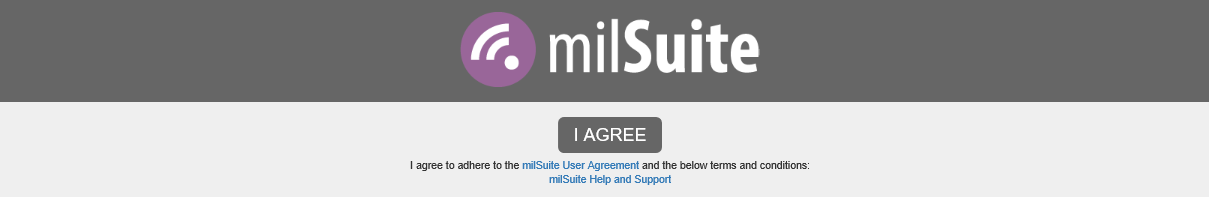 DRAFT
OMB Control Number: 0704-0553
Expiration Date: 03/31/2022

The public reporting burden for this collection of information, 0704-0553, is estimated to average 10 minutes per response, including the time for reviewing instructions, searching existing data sources, gathering and maintaining the data needed, and completing and reviewing the collection of information. Send comments regarding the burden estimate or burden reduction suggestions to the Department of Defense, Washington Headquarters Services, at whs.mc-alex.esd.mbx.dd-dod-information-collections@mail.mil. Respondents should be aware that notwithstanding any other provision of law, no person shall be subject to any penalty for failing to comply with a collection of information if it does not display a currently valid OMB control number.
To get started, true or false, I have performed many, if not all, the duties of a DoD Component action officer including, but not limited to, writing content for DoD issuances, organizing content from other divisions, incorporating content into the  issuance template, incorporating edits from the Directives Division, etc.

True
False
 
If the answer is true:

1.  Are you a government employee? Y or N
 
2.  Which component do you work with? (Text)
 
3.  In a few words, what’s your current role within your component? (Text box)
DRAFT
4.  How long have you worked for the DoD or for a contractor supporting the DoD?  (indicate cumulative years if necessary)
 
5.  Which statement most fits your situation?
I am the AO on this issuance because of my writing/editing skills.
I am the AO on this issuance because of my subject matter expertise.
I am the AO on this issuance because of something else.  Please explain. (Text box)
 
6.  How long were you in your position when you became an AO for the first time?
Less than 1 year
1-2 years
3-5 years
6-10 years
Over 10 years
DRAFT
8.  On a scale of 1-10 with ten being extremely difficult and one being extremely easy, how would you rate the issuances compliance process in general? (Sliding scale)
 
9.  On a scale of 1-10 with ten being extremely difficult and one being extremely easy, how would you rate the usability of the issuance template provided to you? (Sliding scale)
 
10.  On a scale of 1-10 with ten being extremely difficult to understand and one being extremely easy to understand, how would you rate the Directive Division Standards or other guidance documents on the website? (Sliding scale)
 
11.  When you think of the total amount of time you spend working on the issuance, approximately what percentage of that time is dedicated to complying with Directive Division requirements vs. working the content of your document?  (For example, formatting issues, learning the standards, re-working your documents to comply with the standards, etc.) (Sliding scale)
DRAFT
12.  If we could do one thing to make your experience as an AO easier, what would that be? (Text box)
 
Select one of the following for each statement (Mark “x” for the one that applies):  


 





 
 
14.  If I had a choice, I would be willing to be an AO again.
True 
False
DRAFT